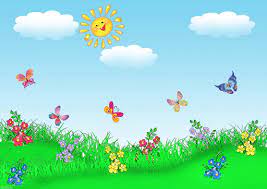 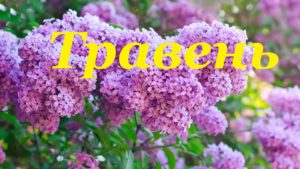 Підготувала: Світлана АНДРІЄВСЬКА
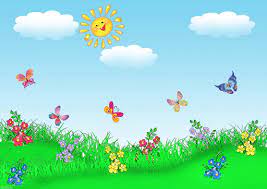 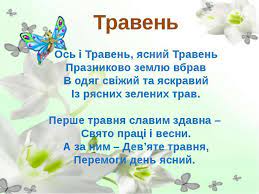 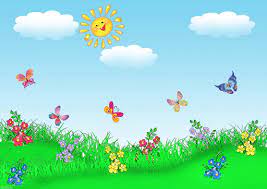 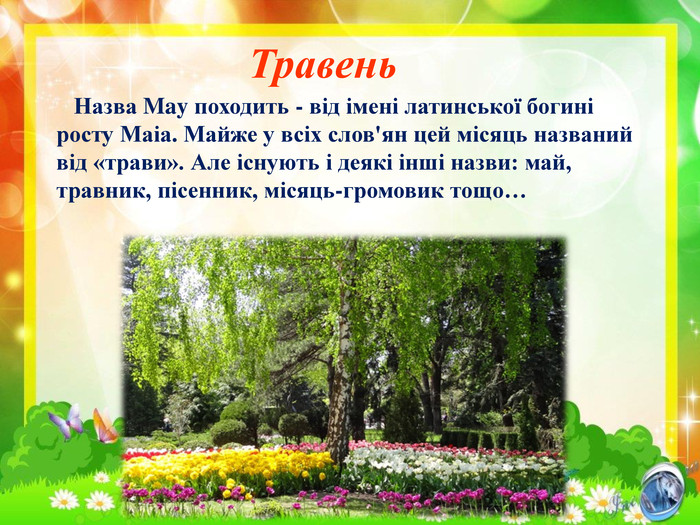 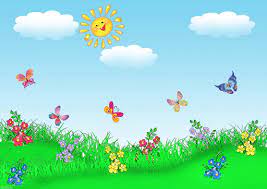 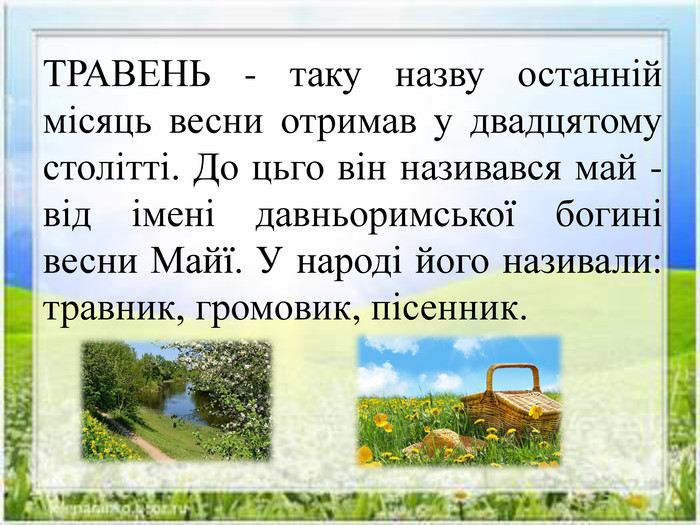 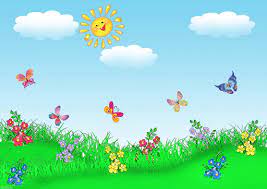 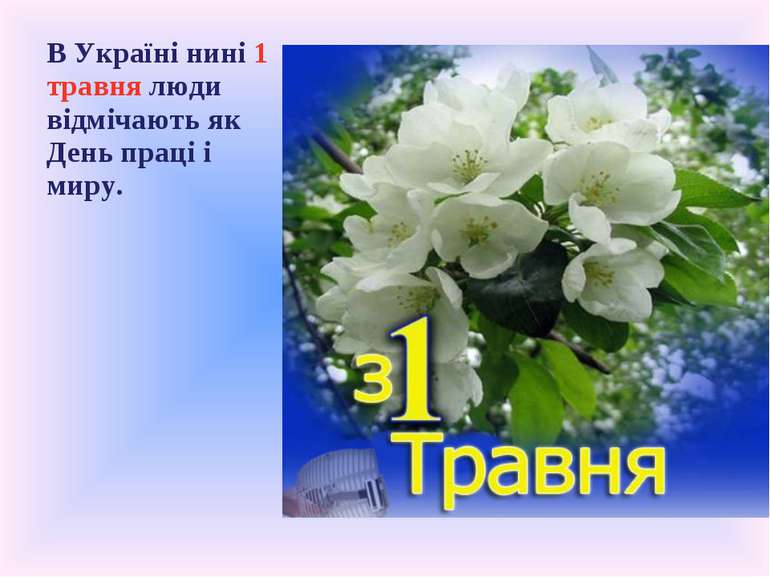 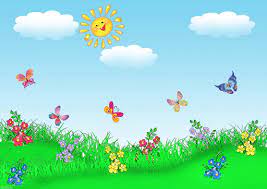 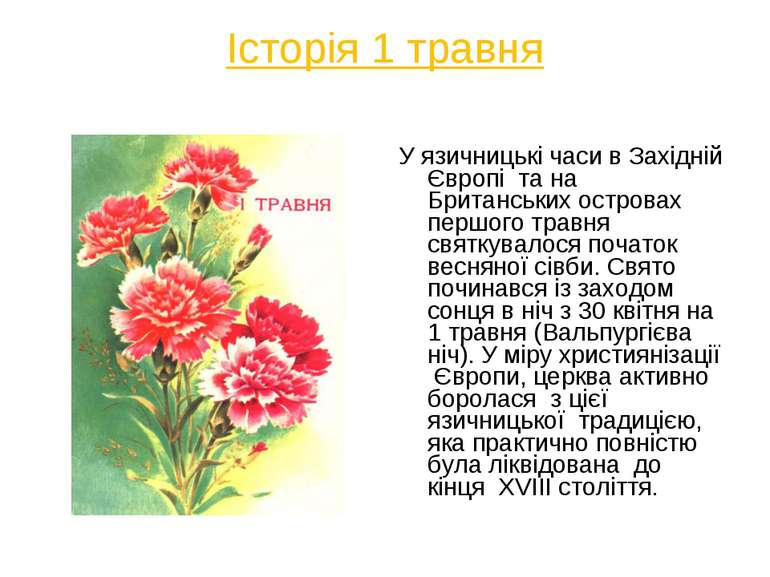 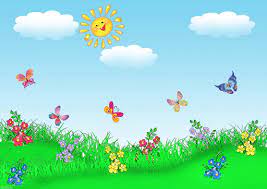 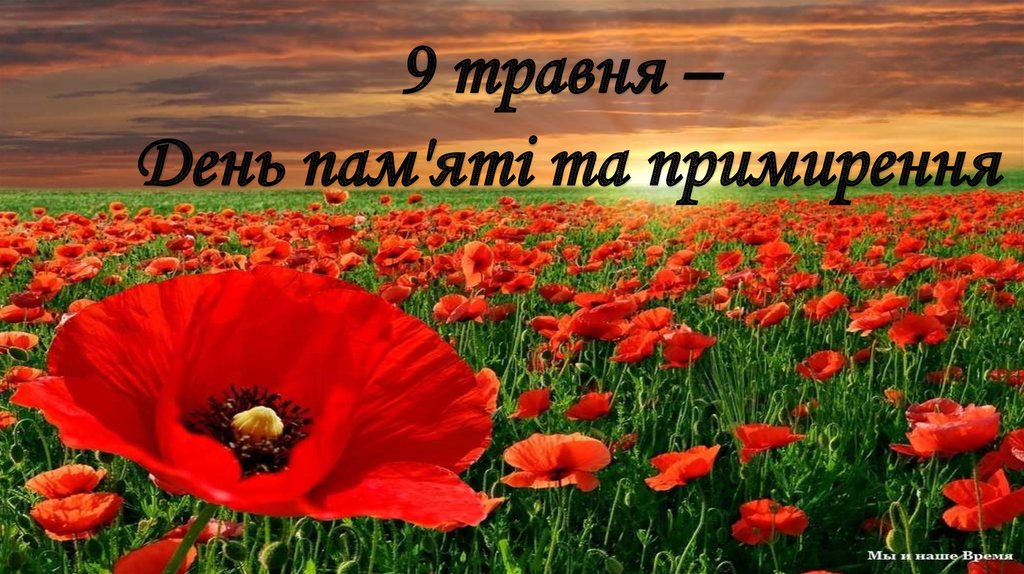 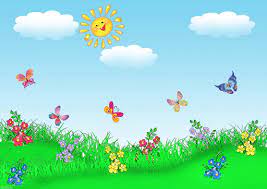 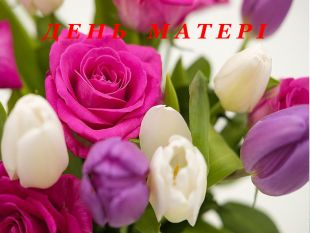 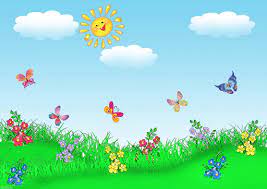 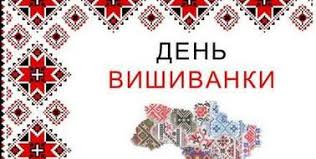 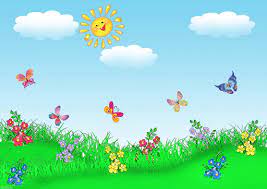 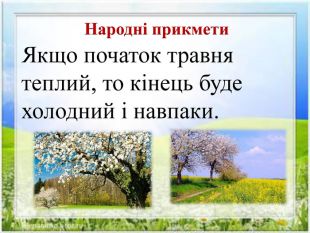 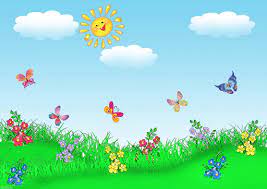 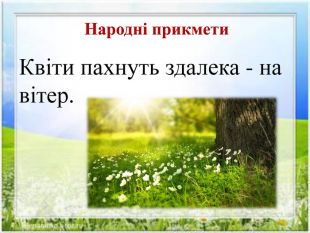 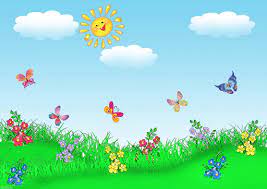 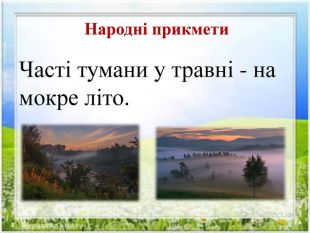 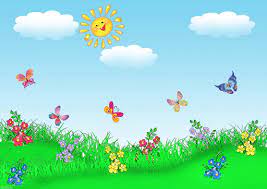 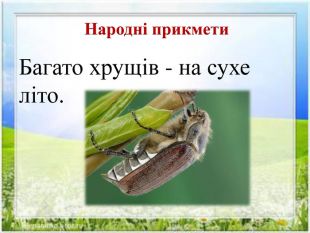 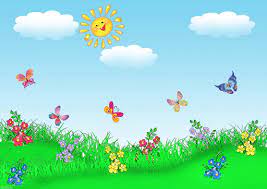 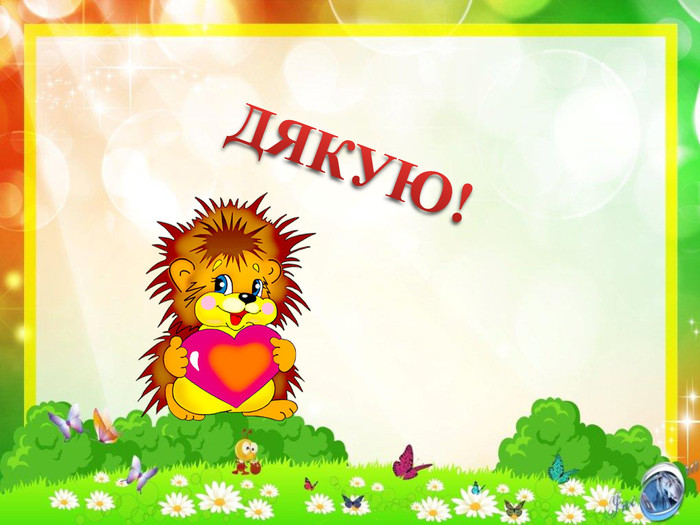